NHS Meeting
7-8 November 2017
Volunteer Opportunities
Wreath Preparation
18 Nov., 10 am
Killeen Special Events Center
Laying of the Wreaths
25 Nov., 10 am
Central Texas State Veterans Cemetery
Fall Induction
13 Nov., 4:15-6 pm (set up), 8 pm – TBA (clean up)
Freddy’s Fundraiser
16 Nov., 5-8 pm
Bad Food Day
17 Nov., A & B Lunch
IF YOU SIGN UP, SHOW UP
EOC Bootcamp
2 Dec., 8:40-11:30 AM
Frost Fest Prep
4-8 Dec, before and after school
Room 2311 and 1301
Prep Christmas ornaments
Frost Fest
8 Dec., 4:30-8:30 pm
Make Christmas ornaments for kids
Feast of Sharing
12 Dec., 4-8 pm
Killeen Civic Center
Important Information
T-Shirts
Pick up after meeting
Room 2311






Fall Induction
MANDATORY
13 Nov., 6 pm
Auditorium
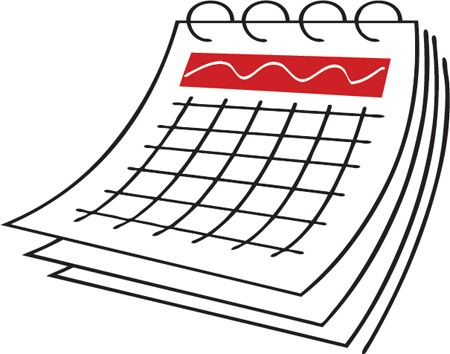